Learn @ LunchNIH xTRACTFebruary 14, 2019
I          Training Grants
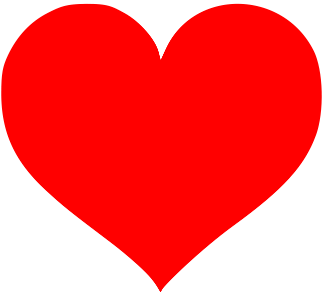 Jill I. Weller
Training Grant Analyst
Presented by the Research Service Core & Moore’s Cancer Center &
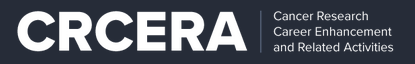 Today’s objective
Understand how to use NIH xTRACT to create Data Table 8 for a training grant progress report - RPPR
[Speaker Notes: Often TG’s are mismanaged, people need better training and resources.]
Presentation Outline
Review Data table 8 Instructions
xTRACT for RPPR’s
xTRACT Demo
Questions?
xTRACT is a learning experience!
Reminder, xTRACT is Mandatory for RPPRs for T32, T15 and TL1’s
Changes are constantly happening within xTRACT without NIH releasing an update notice
NIH admits they are not updating their user guide as changes occur
We need to share our experiences, to lessen the growing pains – were all in this together!!
[Speaker Notes: Fix slide]
Review of Data Table 8
Part I. Those Appointed to the Training Grant 

Part II. Those Clearly Associated with the Training Grant 

Part III. Recent Graduates (only for new applications)

Part IV. Program Statistics – Predocs only
[Speaker Notes: FIX ANIMATIONS?]
Review Data Table 8
Up to two faculty members
The start date (MM/YYYY format - no day) is the first year that the trainee began graduate studies at the applicant institution, even if they did not become associated with the training program until later
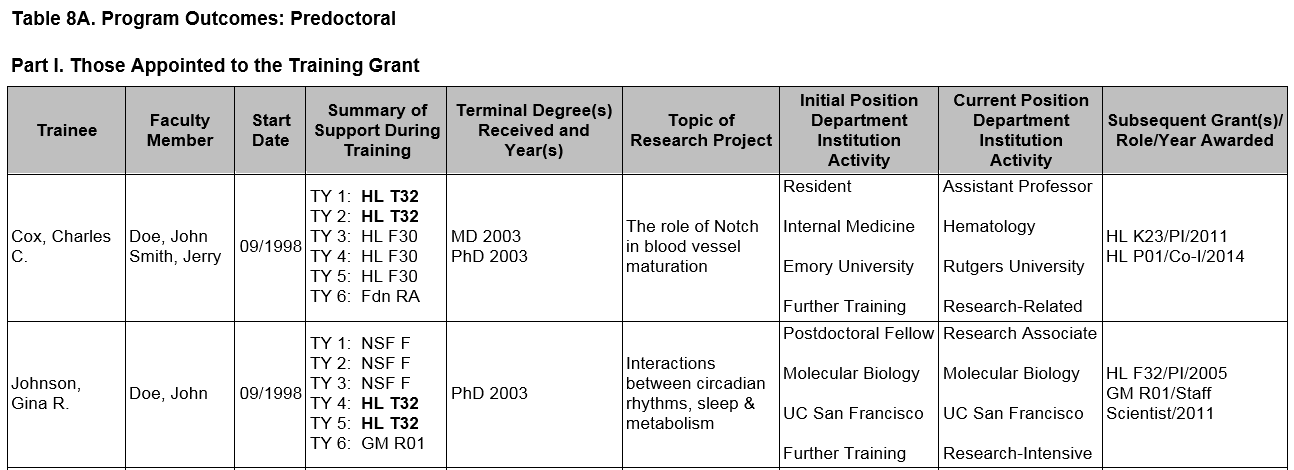 Trainee Name
Sources of Support
Provide the primary source and type of support during each 12-month period of training, using TY1 for Training Year 1, etc. 

If the trainee was listed on a prior RPPR for any NIH award, it should appear in xTRACT automatically.  Other non-NIH fund sources will need to be manually entered.
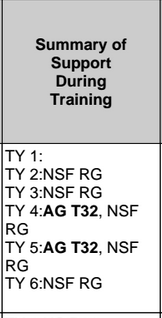 Sources of Support
• NSF 
• Other Federal (Other Fed) 
• University (Univ) 
• Foundation (Fdn) 
• Non-US (Non-US) 
• Other (Other)
Types of Support 
• Research assistantship (RA) 
• Teaching assistantship (TA) 
• Fellowship (F) 
• Training Grant (TG) 
• Scholarship (S) 
• Other
Degrees for Predocs
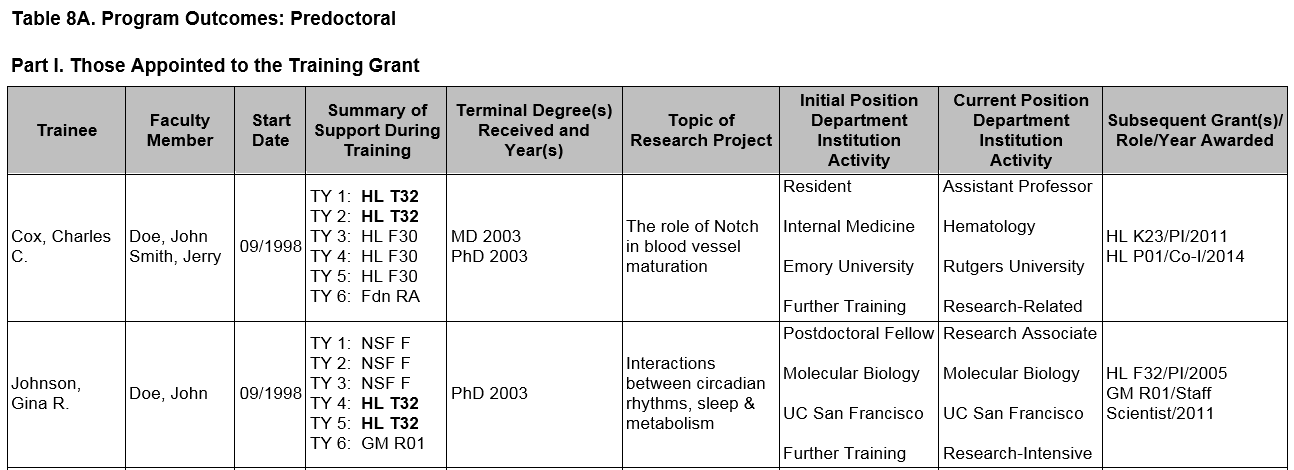 Trainees currently in the program should be designated “in training”
Those who have left the graduate program without a degree, report “none.”
For past predocs, list the terminal degree received and year awarded
Degrees Dates for Postdocs
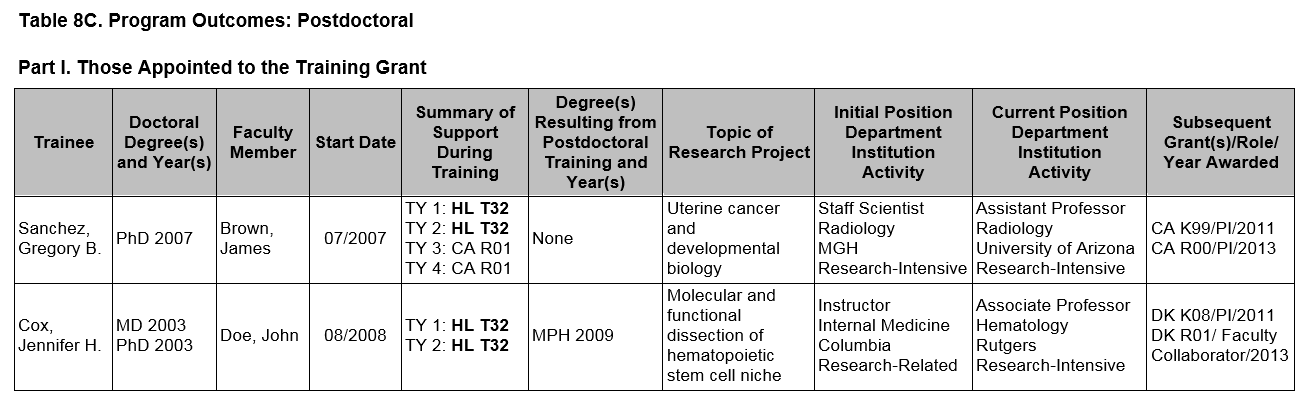 Since day is omitted, may cause error with overlapping dates
List degree resulting from postdoc training, usually “none.”
Topic of Research – Predocs & Postdocs
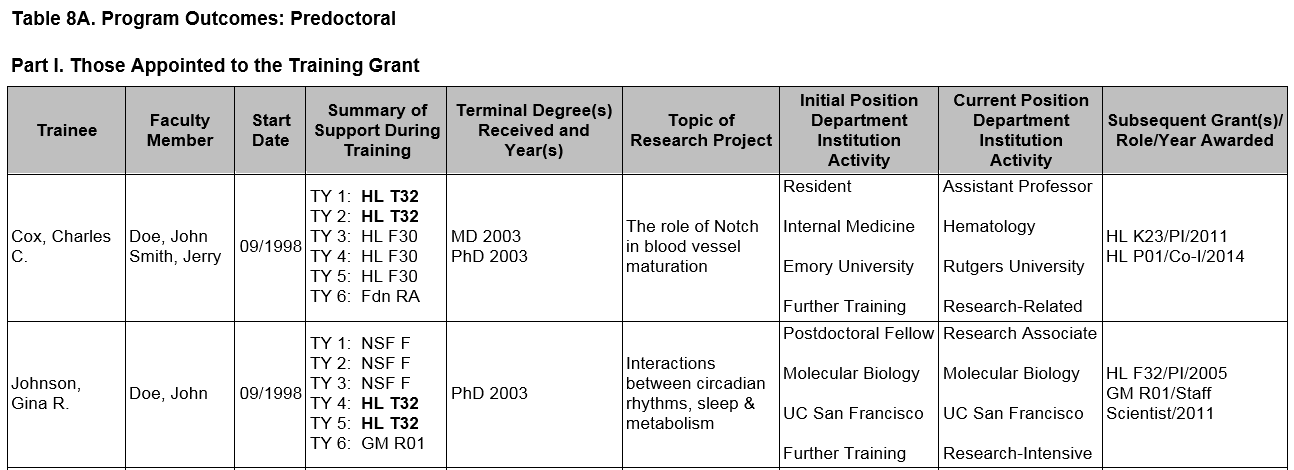 Research Topic is limited to 200 characters
8.  For trainees who completed or left the program, provide their initial and current positions, departments, and institutions.

Classify each position as predominantly:
Research-intensive
Research-related:
Teaching
Administering research
Science policy
Technology transfer
Further Training
Other
Post-Training Positions
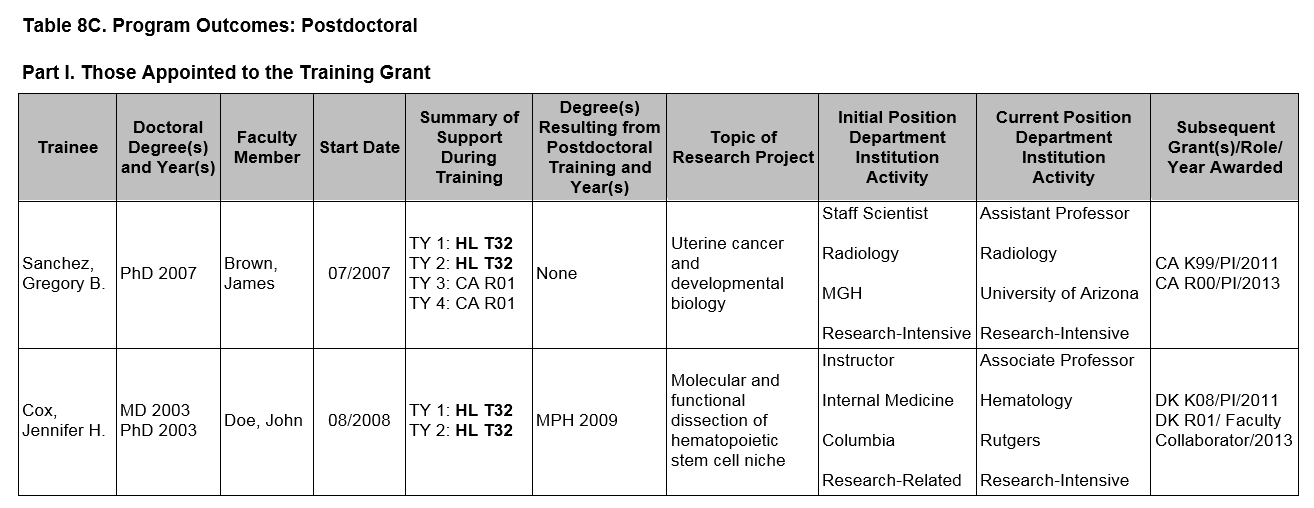 Subsequent Grants
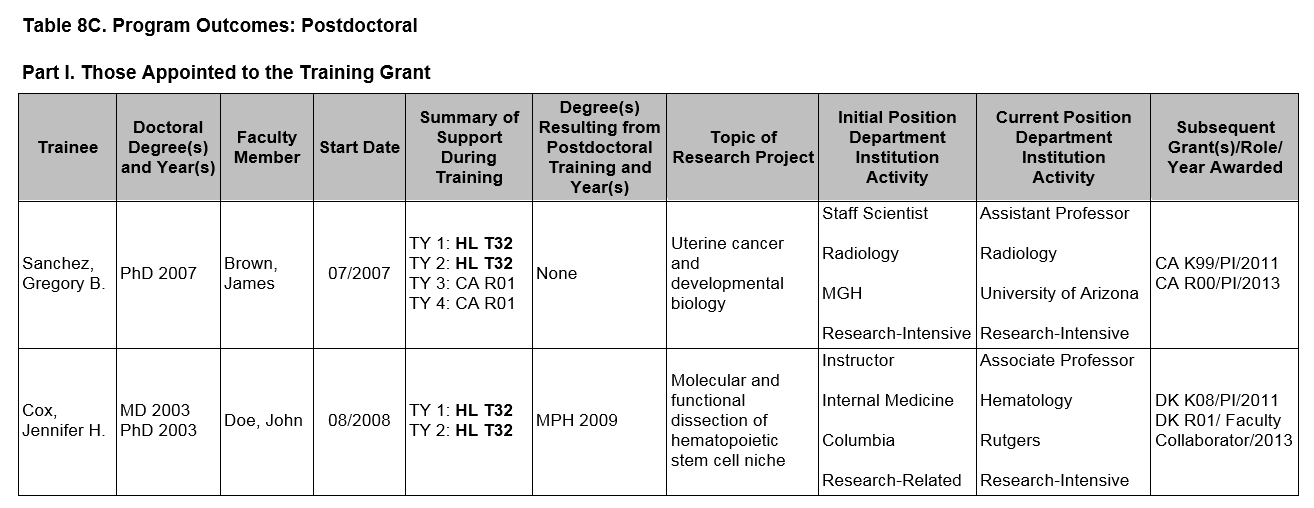 The support can be from any source whether as PD/PI or in another senior role:
Co-I
Faculty collaborator
Staff scientist 
Other
If applicable, list the type of
support after completed training:
Subsequent fellowship (F)
Career development (K)
Research grant (R)
Up to five grants may be 
listed
How do I gather this information?
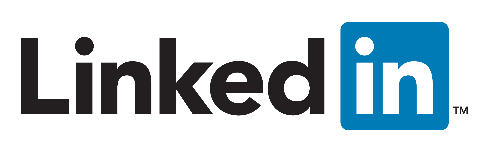 Create a group                    page for your program.  At the time of appointment be sure to have the trainee add themselves to the account and that they understand the expectation of staying in contact for the next 15 years

Send out a Table 8 Annual survey

Email trainees to update their “Personal Profile” in
Or research yourself - AKA stalking!
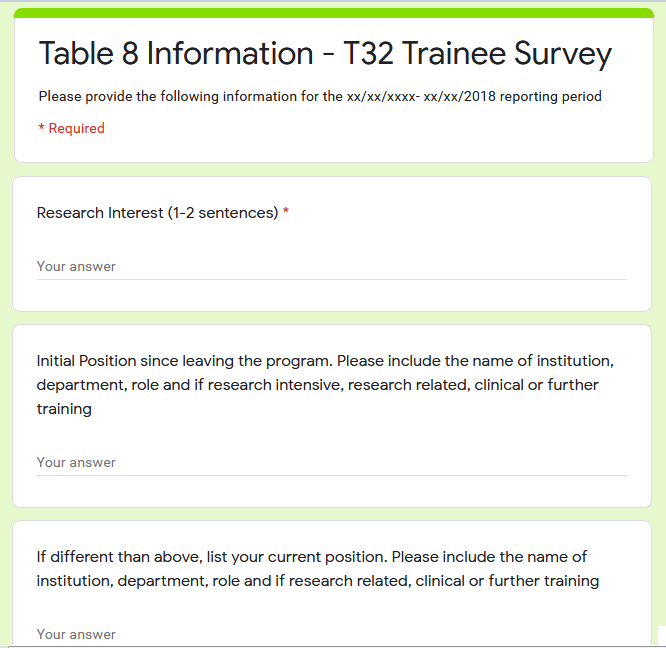 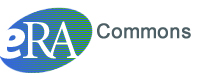 xTRACT
What is xTRACT ?
Extramural
Trainee
Reporting
And
Career
Tracking
A tool within eRA Commons used to create data training tables for RPPR’s & training grant applications
T32, TL1, and T15 RPPRs are required to use xTRACT
Upside of xTRACT
Able to pre-populate some training data
xTrain
NIH RePORTER / Prior RPPR’S
Manual entry data is stored in xTRACT and can be re-used when preparing subsequent training table submissions
Makes RPPR’s and Table 8 easier in the long run
Down
Requires a LOT of data entry in the beginning
Side
Bugs in the system that still need to be fixed by NIH
[Speaker Notes: And as you enter more and more data into xTRACT, that information will also become available for re-use when preparing later applications and RPPR’s.”
Will require more data entry at the beginning, but subsequent submissions will be easier!]
Access to xTRACT
If you have the appropriate delegation you will see xTRACT on the eRA Commons toolbar, if not, you do not have the proper access
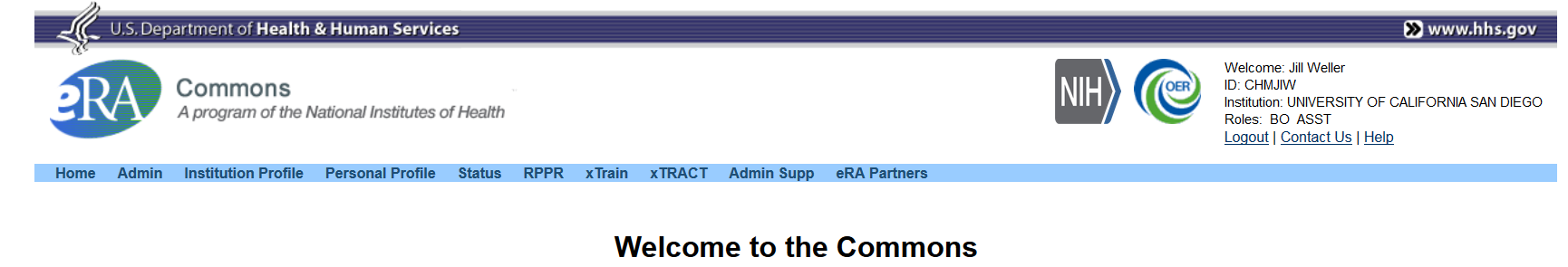 https://grants.nih.gov/grants/guide/notice-files/NOT-OD-18-133.html
Search Training Grants for RPPR
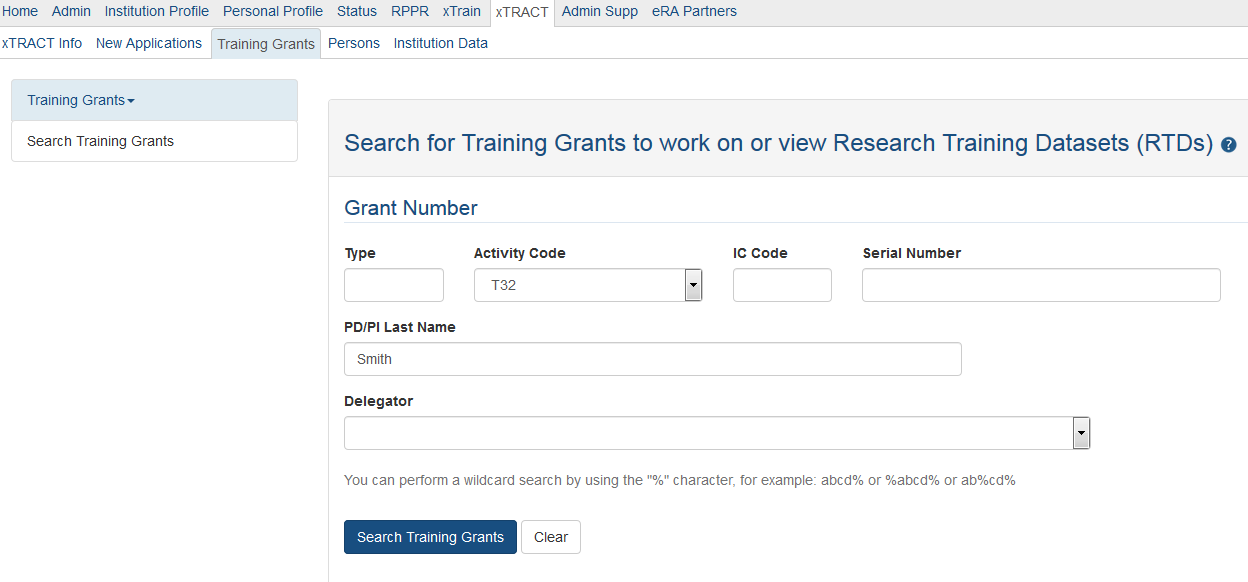 Prepare for RPPR
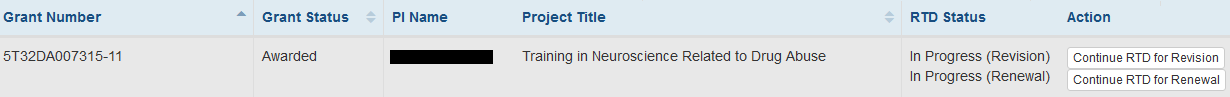 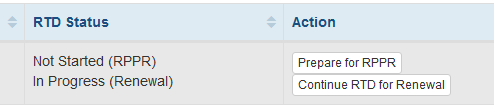 Choose the correct reporting year
Basic Navigation
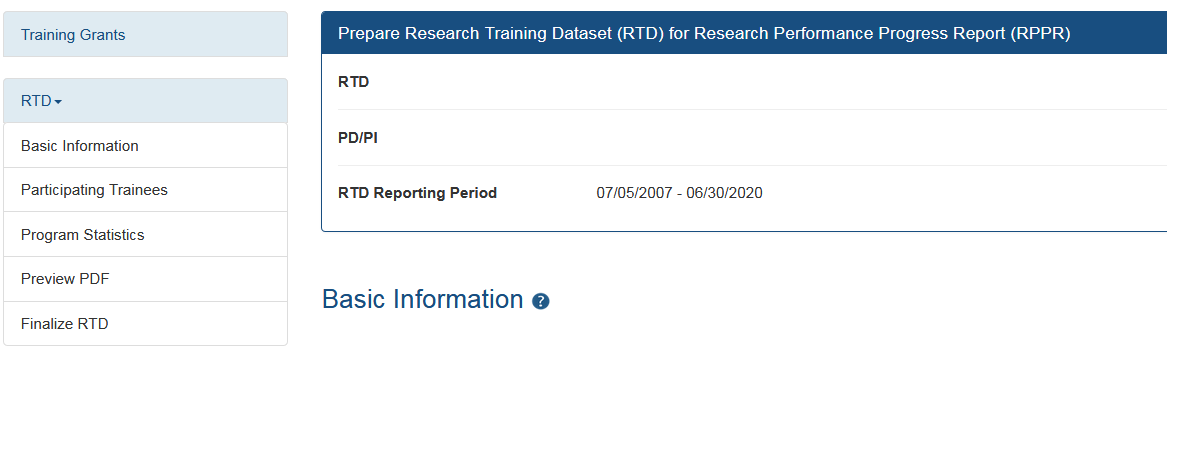 Input Data Table 8 info here for your RPPR
Participating Trainees
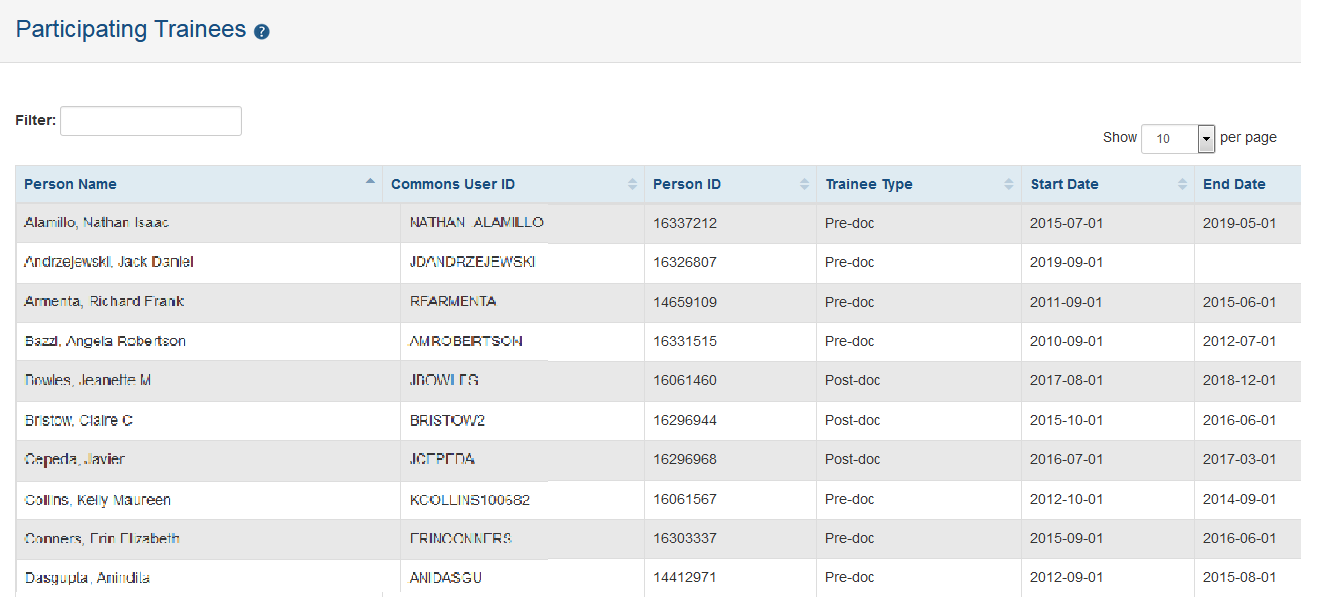 All trainee names previously appointed to the TG are imported directly from xTRAIN
Organizing Checklist for RPPR’s
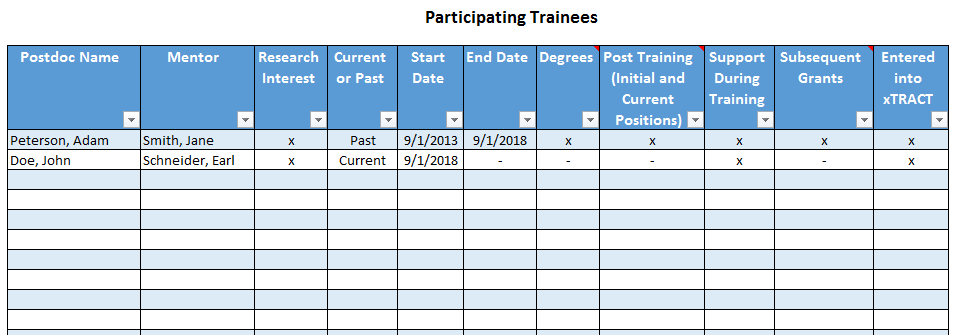 Go to xTRAIN to find the last 15 years of trainees and add them to your spreadsheet.
Input data from those trainees into xTRACT from last year’s RPPR Data Table 8.  
Update for current year.
Participating Trainees
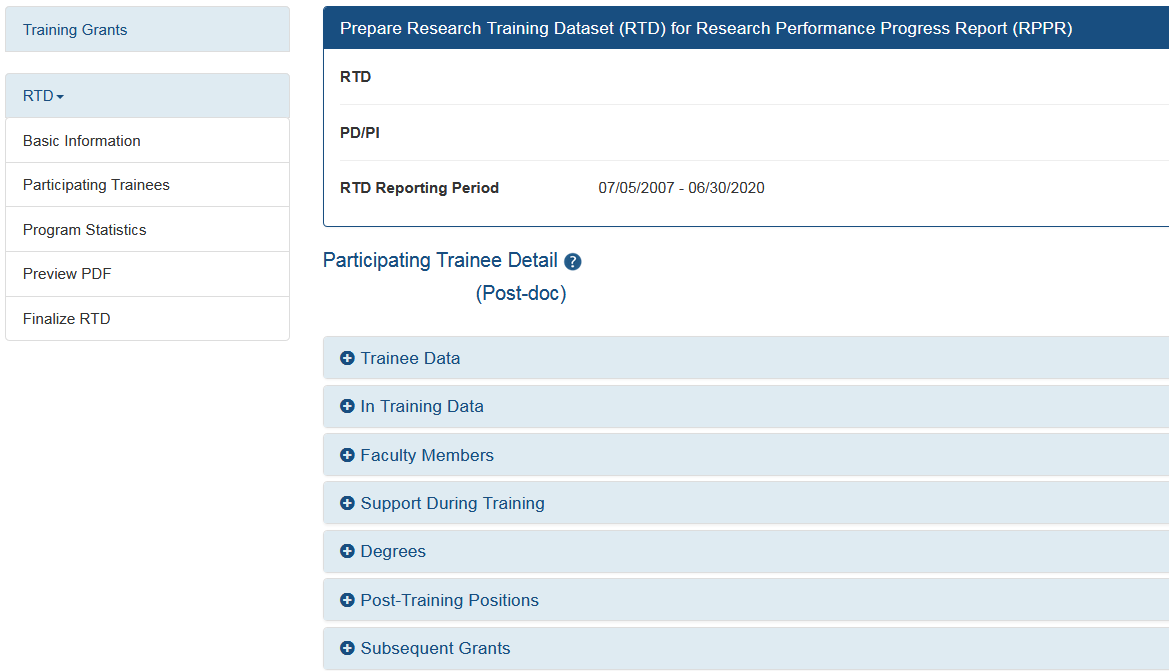 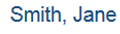 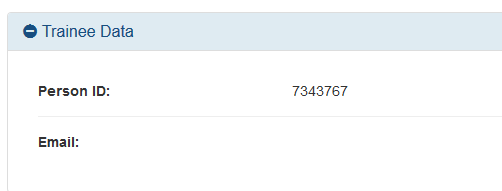 Trainee Details
Auto populated
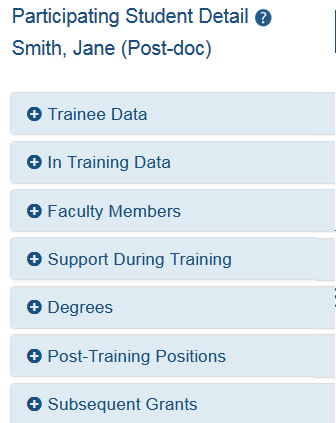 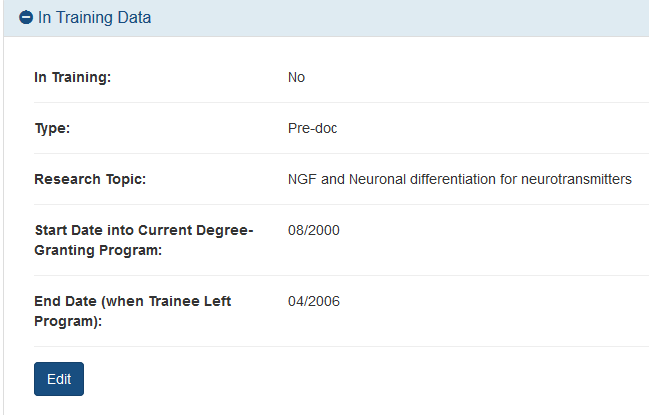 For prior trainees, be sure to put to enter an end date or you will not be able to finalize the RTD
Trainee Details
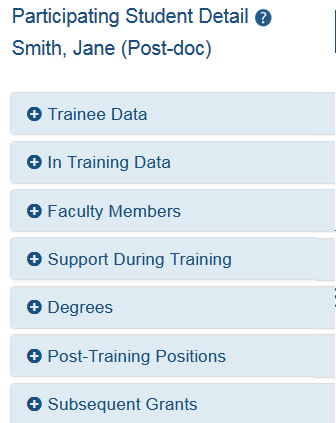 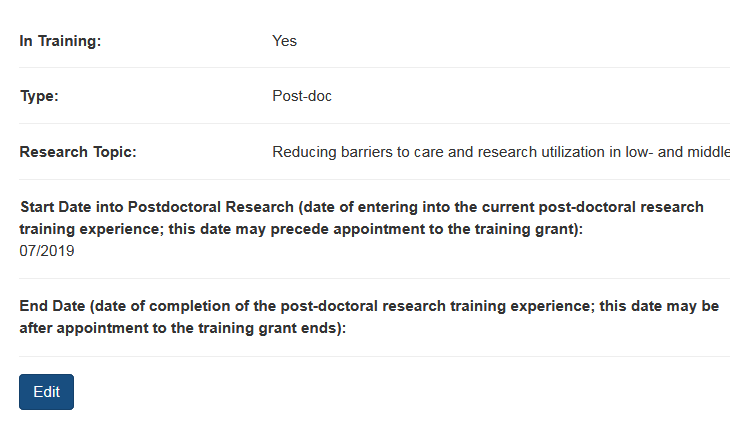 Add Faculty Mentor
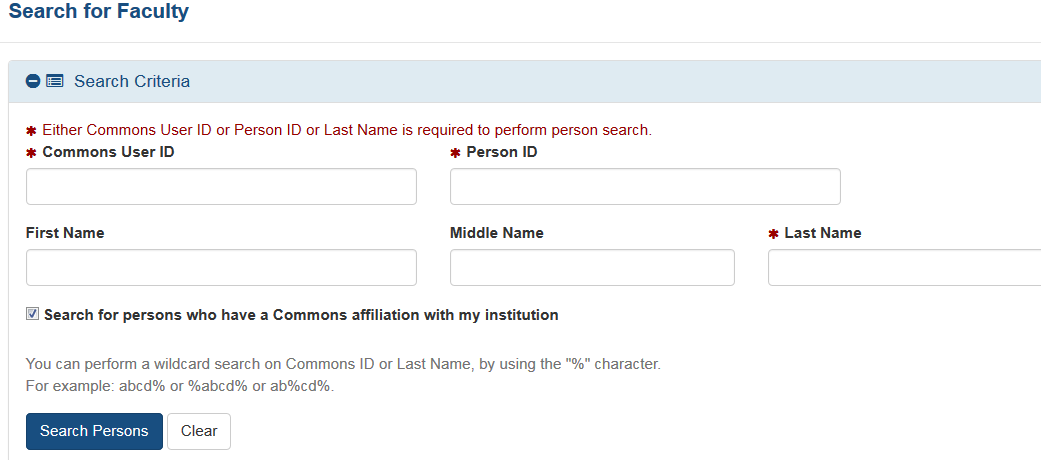 Up to two faculty members
Sources of Support
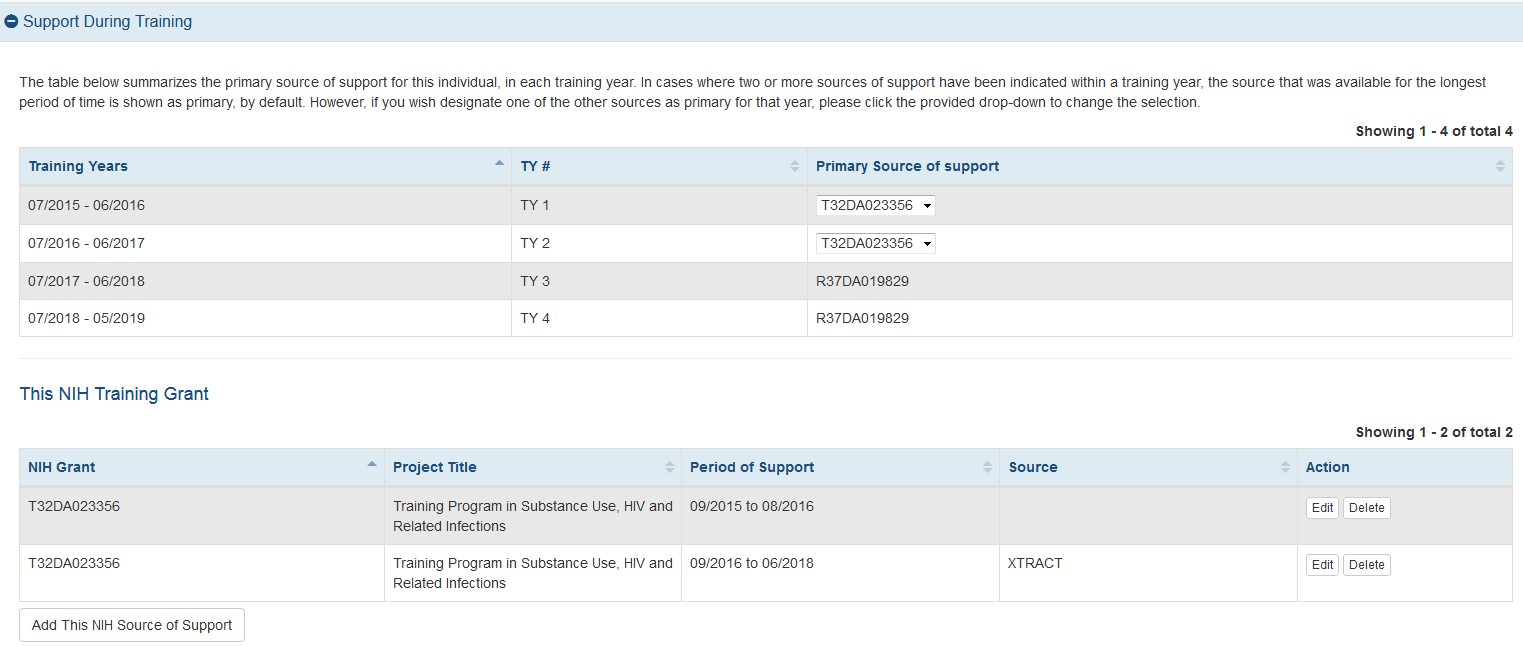 Training Years on the TG
Dropdown menu added for some fund sources
Imported from another RPPR
Same info
Detailed View - NIH TG Support or Other Sources
If they had prior effort on another grant, xTRACT should pull in that data from those prior RPPR’s
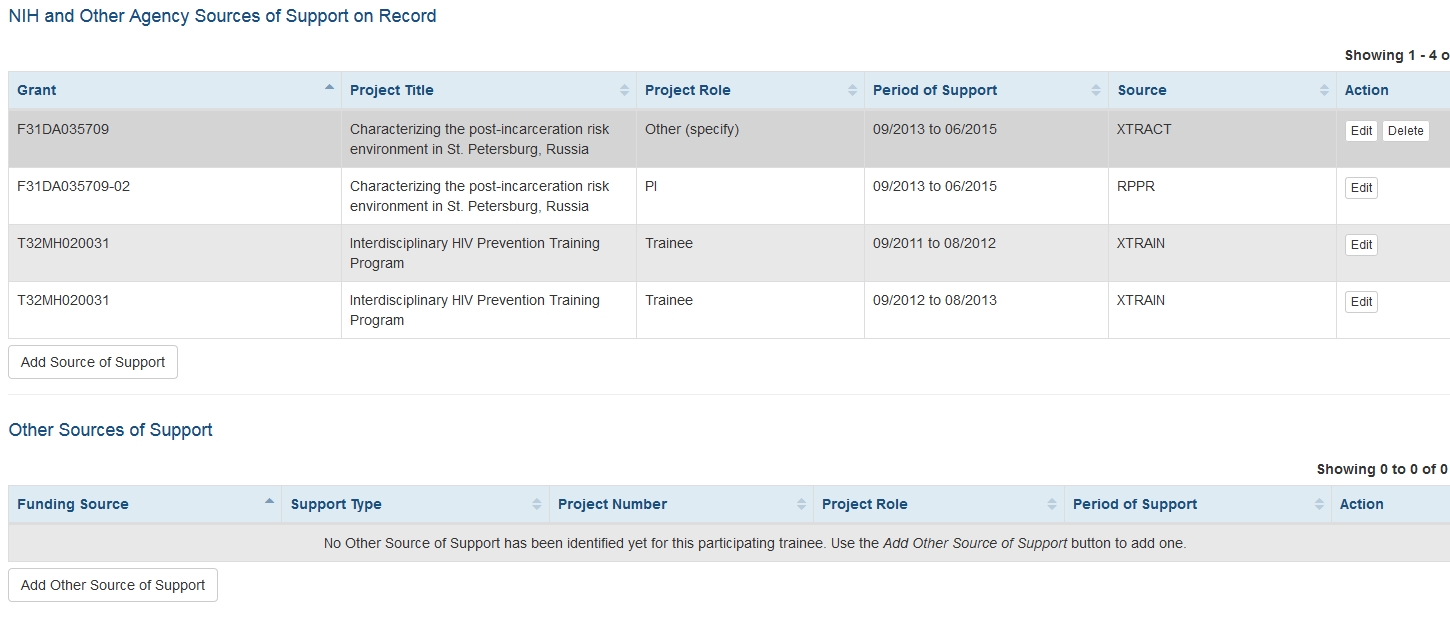 Optional to combine duplicates.  Ability to delete and edit some entries
Add non NIH or other support here
Searching Other Sources of Support if NON-NIH
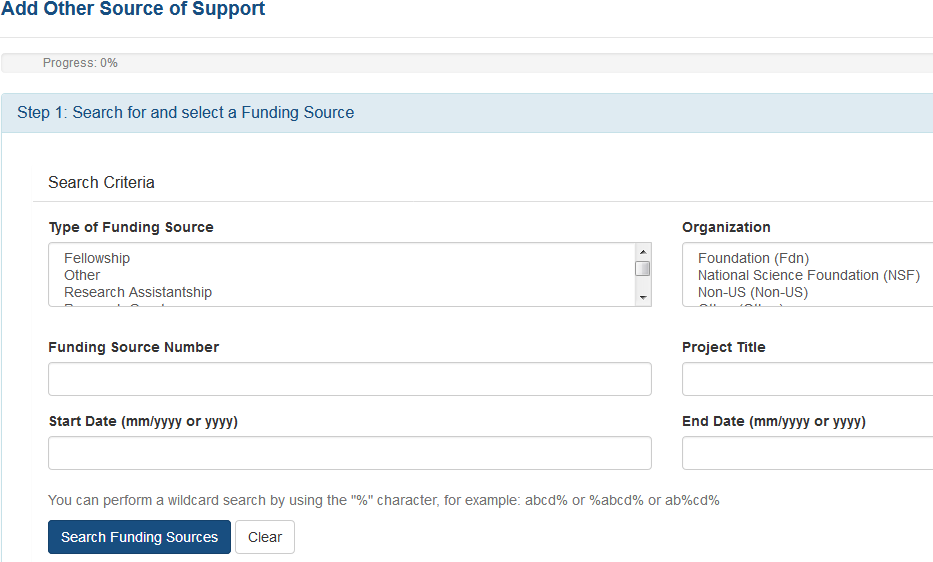 Adding NON-NIH Sources of Support
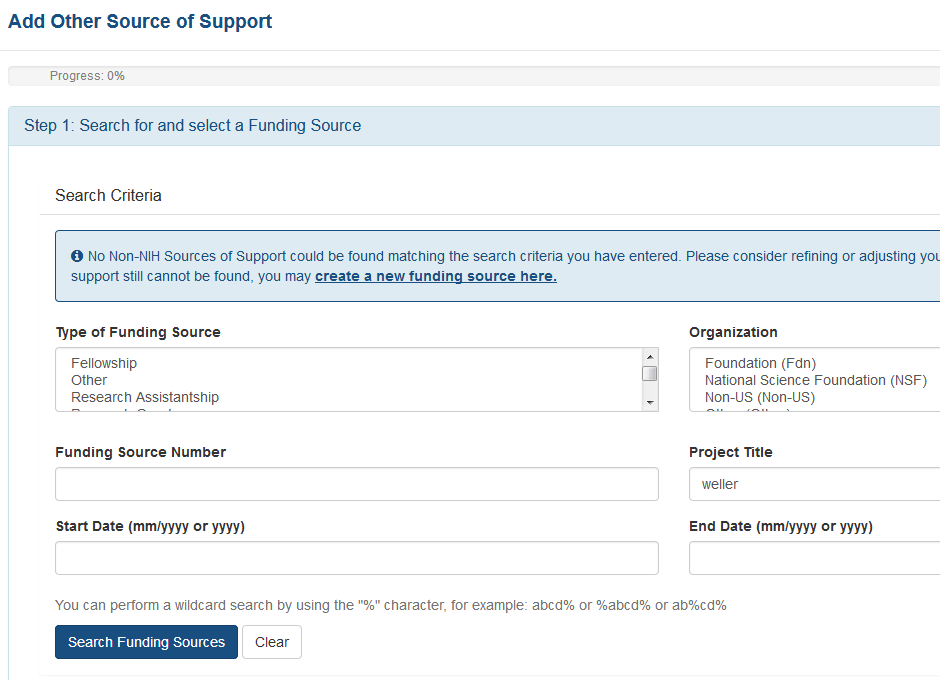 Create a new funding source
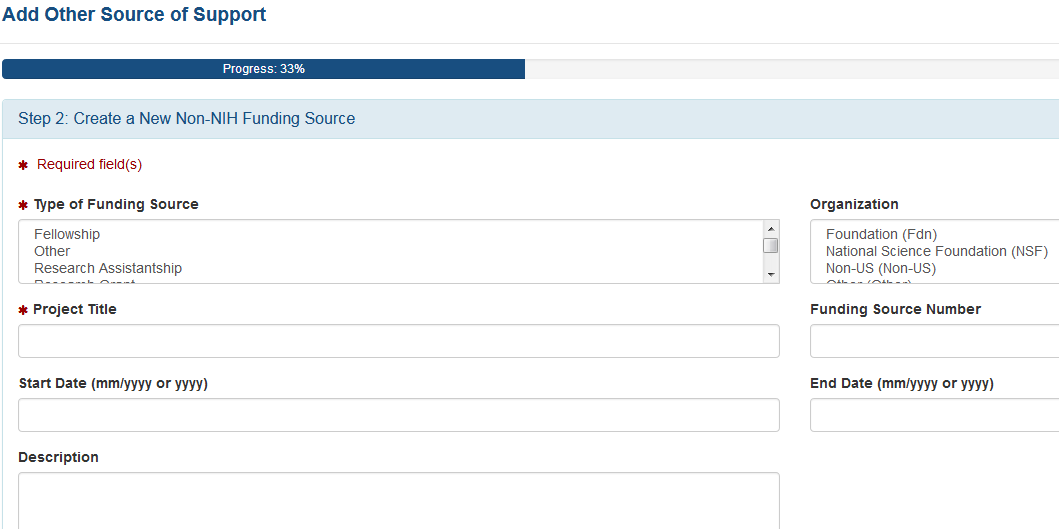 Degree Info
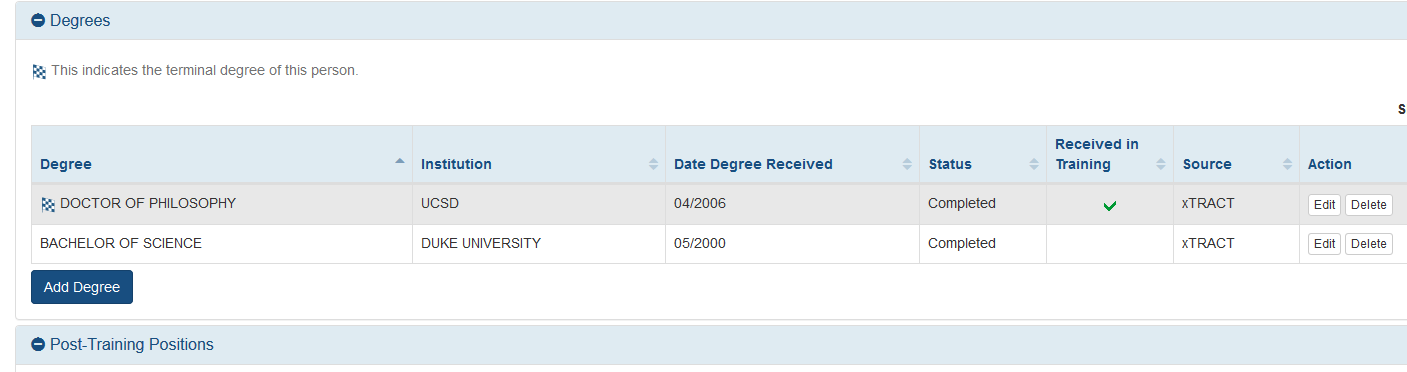 If they are NOT a current trainee, the terminal degree needs to be indicated 
If a predoc has graduated, click “received in training”
If they are currently in training, list the terminal degree-to-date
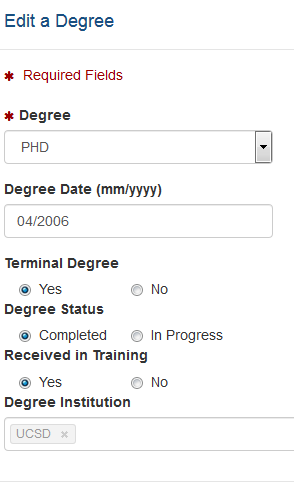 Editing Degrees
If a predoc received their Ph.D while in the training (not necessarily on the TG) program, then click “received in training”          or they will not appear on the RTD
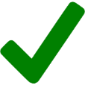 Post-Training Positions
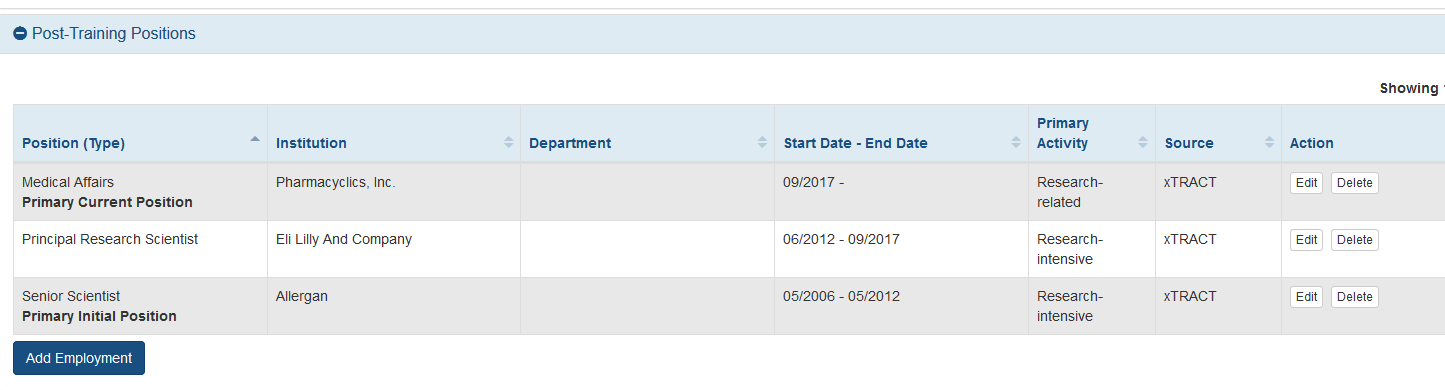 Be sure to differentiate between initial and current positions, or it could be both
[Speaker Notes: Need a screenshot of adding in employers]
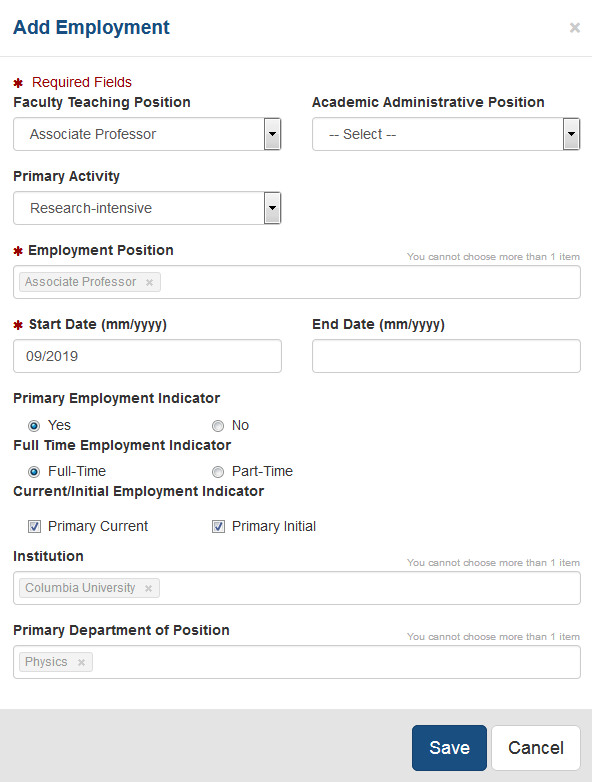 Adding Post-Training Positions
Subsequent Grants
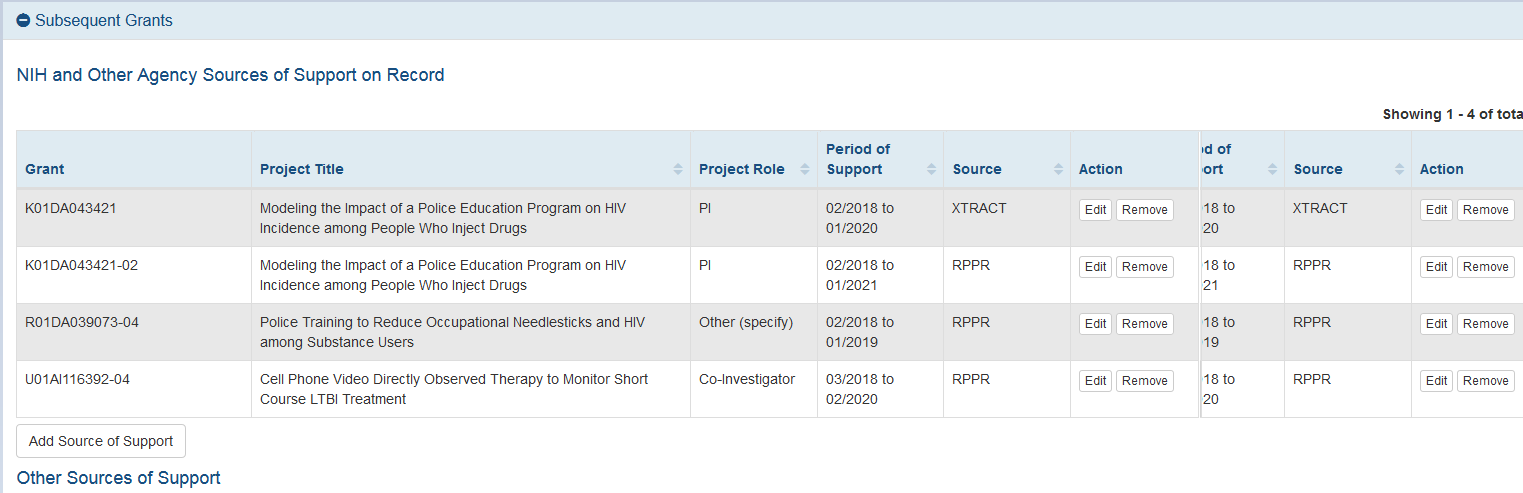 Recommend combining if possible.  Ability to edit and remove some entries
Part II.  Clearly Associated Students
Clearly associated is defined as:
A current trainee who is having a training experience identical to those appointed to this grant and they must have been or currently are funded by another HHS or NIH mechanism (fellowship, R01, even for a short time)
Eligibility to be on a TG is NOT a factor here 	
	e.g.  non-citizen’s can be listed if they are on HHS or NIH fund sources
In each subsequent year…
Continue to add new entrants and provide updated information about current and past clearly associated students until 15 years of data have been completed
Adding Clearly Associated Trainees
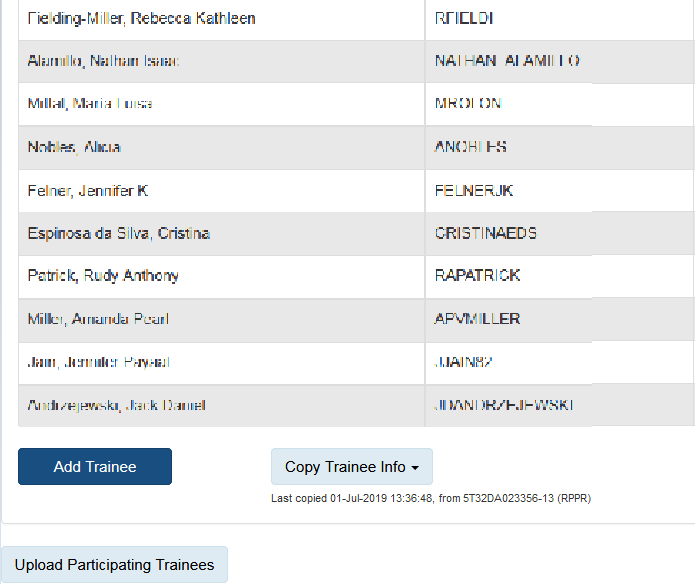 At the bottom page of “participating trainees” you can add (clearly associated) trainees
Search for a Trainee
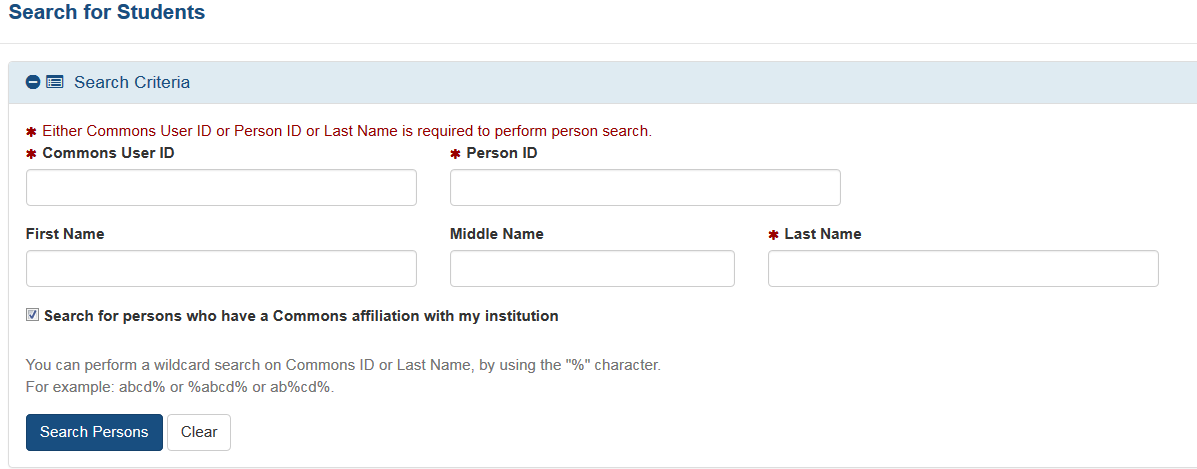 Add Trainee as a Pre or Postdoc
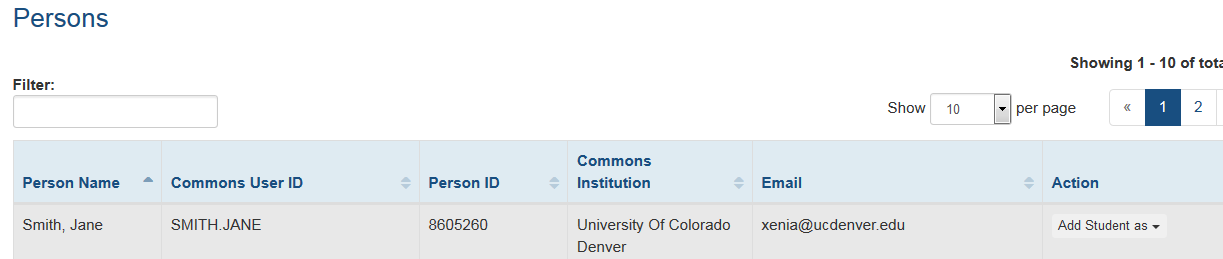 Add as predoc or postdoc
If they don’t have a eRA Commons account, you can add them manually
Program Statistics – Predocs only
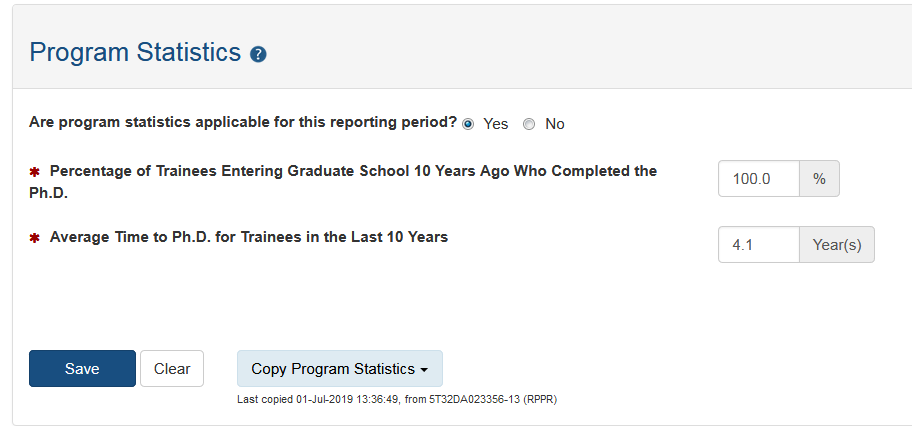 Data Table 8A, Part IV
NOT Auto populated
Preview PDF
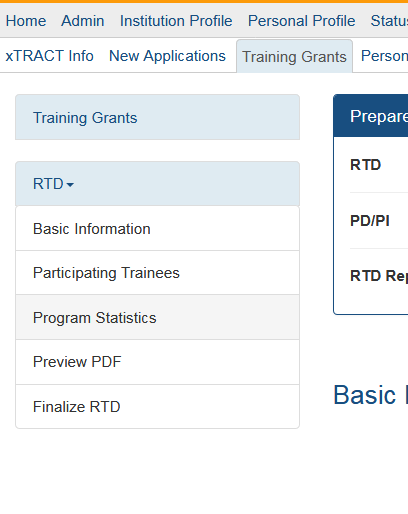 Cross check with your spreadsheet to make sure all your trainees are APPEARING correctly on the PDF!!
Preview PDF
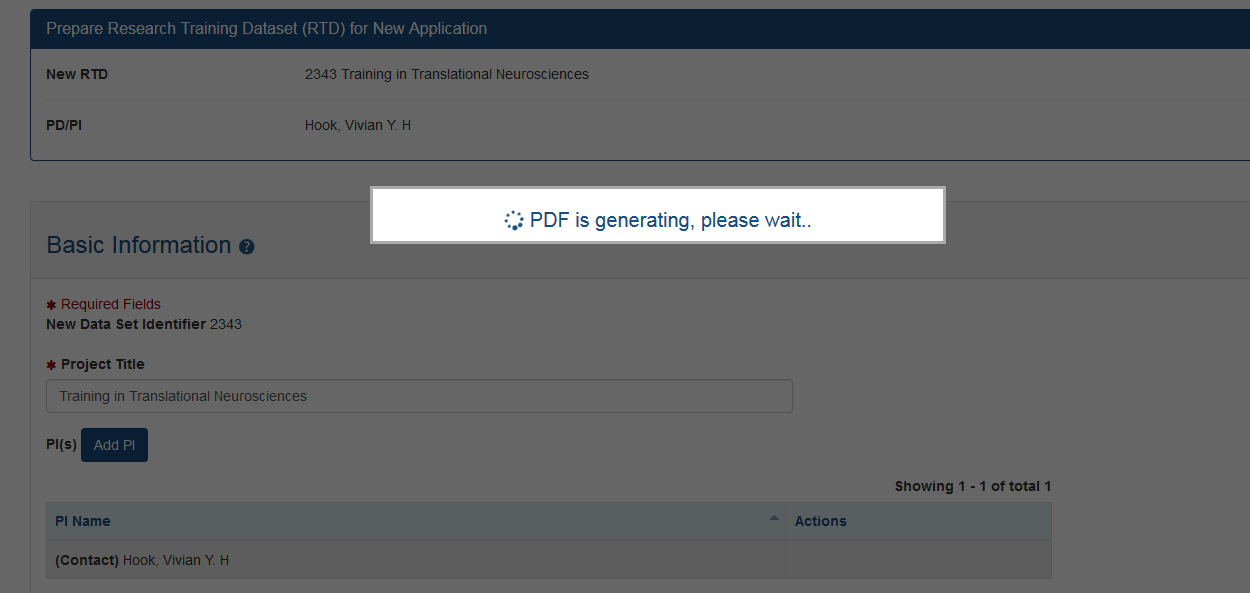 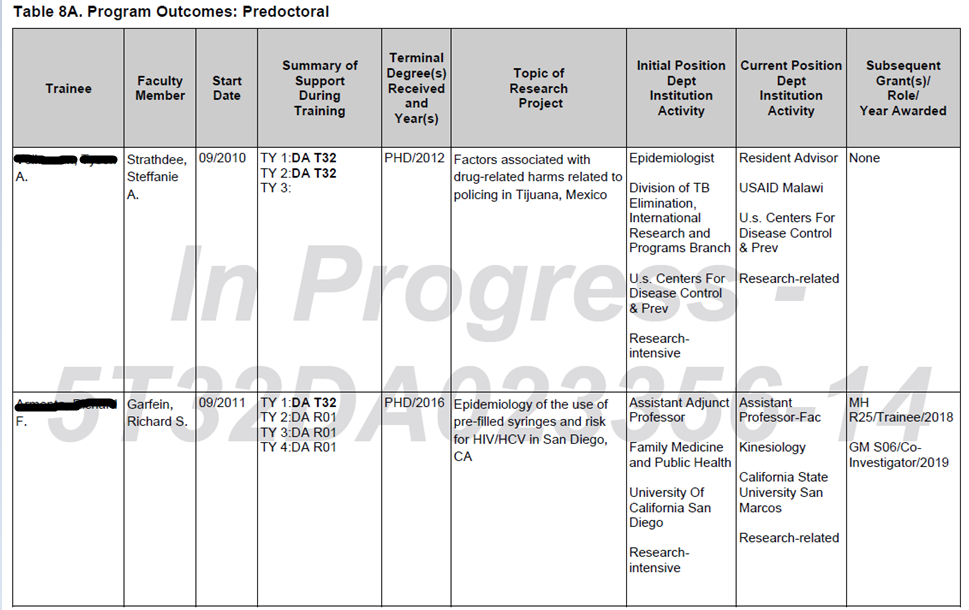 Preview PDF
Finalizing the RTD – Almost done!
You will not be able to finalize the RTD if you have past trainees with no end date (under “in trainee data”)
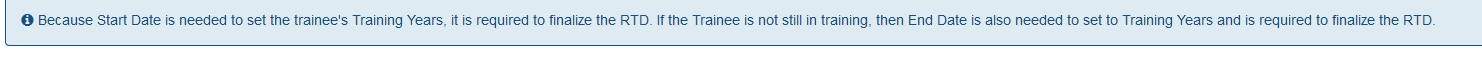 Finalize and Unfinalize
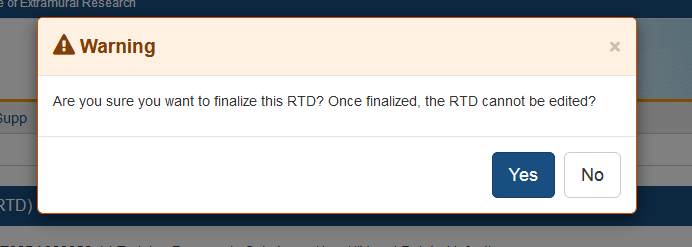 Ignore the warning, you can unfinalize it.  However, once the RPPR is submitted to the NIH, you probably will no longer have that option
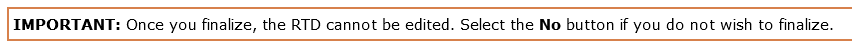 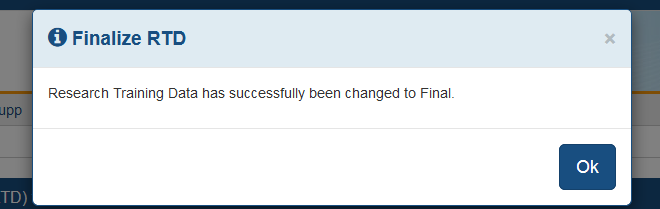 Anyone can finalize the RTD now -  doesn’t have to necessarily by the PI
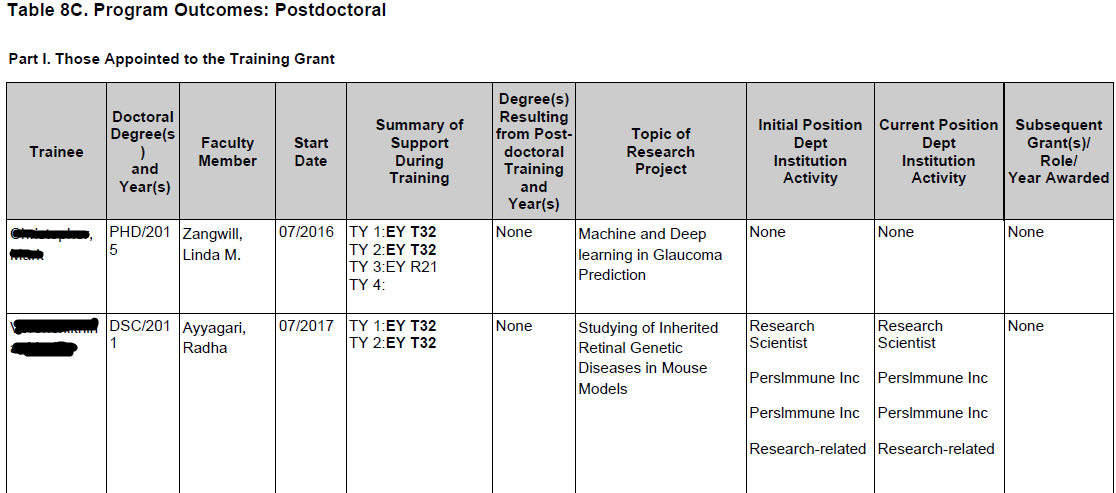 Finalized and View PDF watermark removed
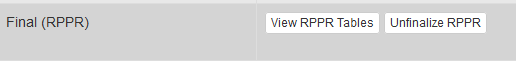 Now onto to the RPPR module
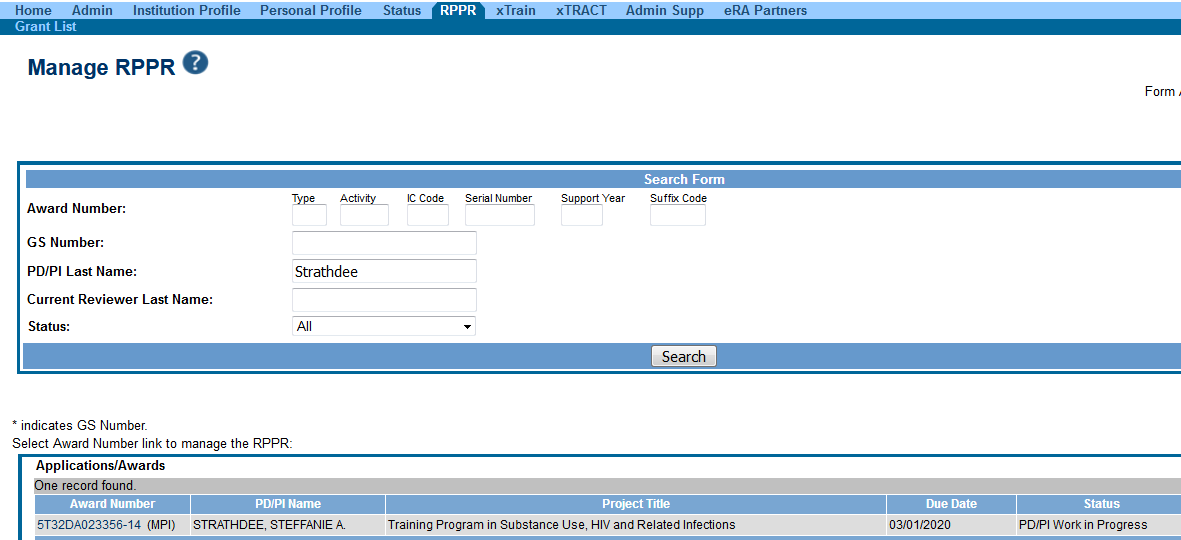 RPPR Menu
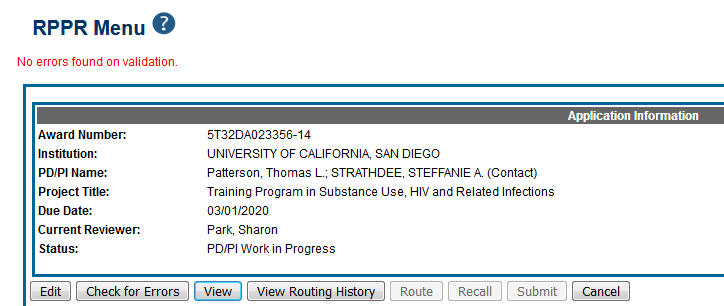 View PDF with RTD (Table 8) embedded in RPPR
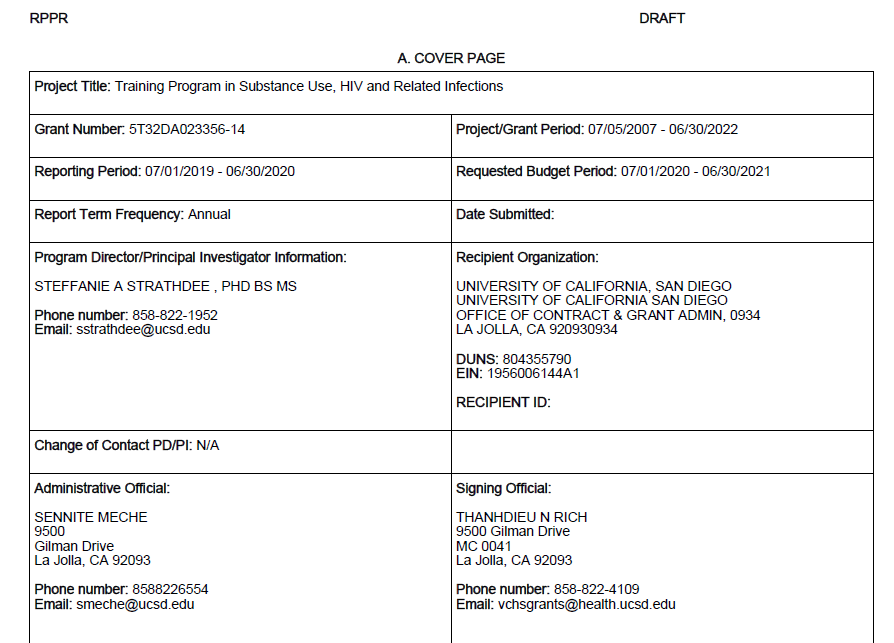 View PDF with RTD (Table 8) embedded in RPPR
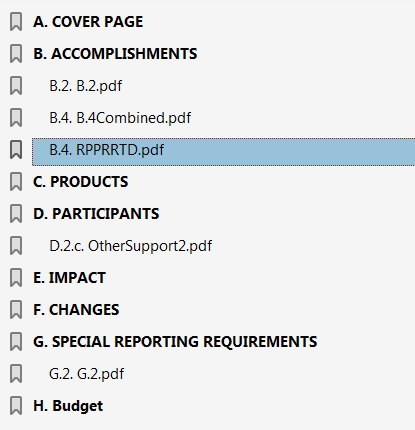 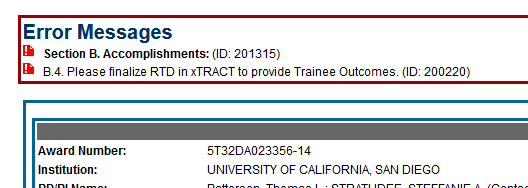 Demo & Troubleshooting in xTRACT
Refer to handouts on troubleshooting guide and sample Table 8
[Speaker Notes: Finish this slide]
Best Practices
Start early 
Be organized
Crosscheck xTRACT PDF to Checklist
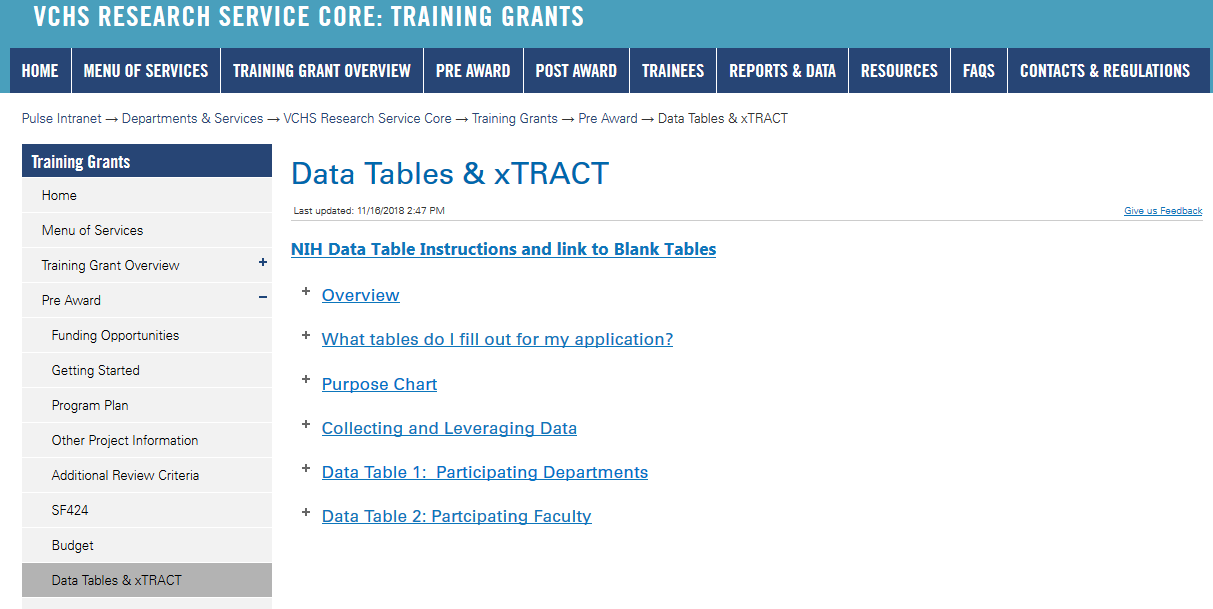 Use your active directory (AD) credentials to log in
Training Grant Website & Resources
https://pulse.ucsd.edu/traininggrants
[Speaker Notes: DEMO THE WEBSITE]
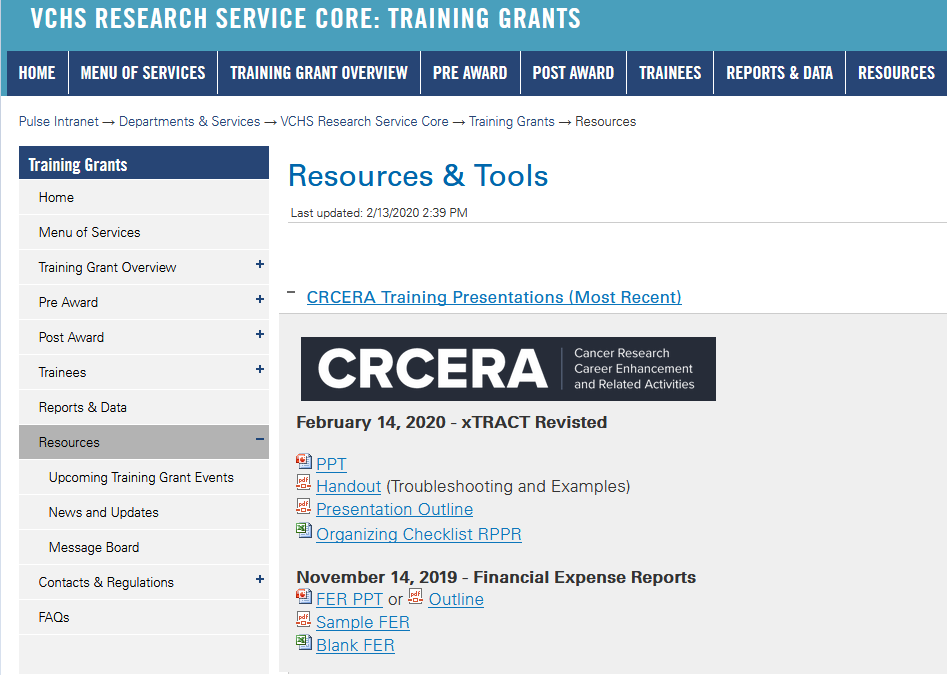 PPT and Handouts
NIH Website
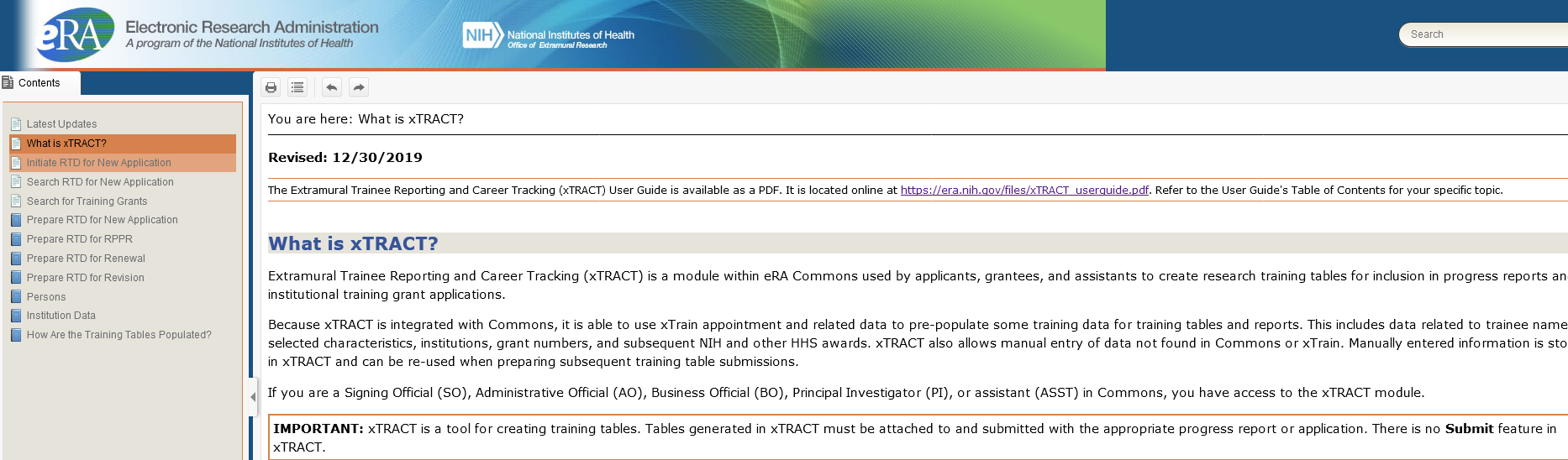 For more information:https://era.nih.gov/erahelp/xtract/#xtract/intro.htm%3FTocPath%3D_____2
https://era.nih.gov/services_for_applicants/other/xTract.cfm
Upcoming Training – Save the Date!
What: Data Table Training – (2 Days)
Dates:  March 17th & 18th, 2020
Time:  9:00-11:30am
Place:  Medical Education and Telemedicine Building, Room 313 Classroom

Sign up on the website!  Or watch your email!
Thank you for attending today. Any feedback is greatly appreciated!
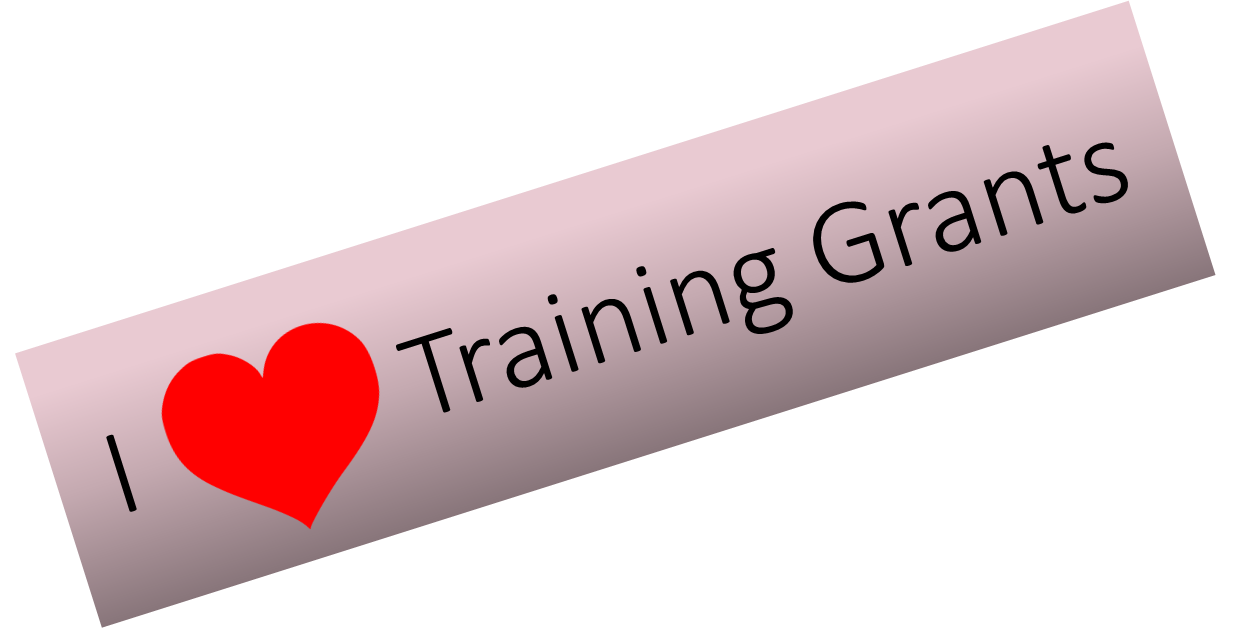 Jill I. Weller
Training Grant Analyst
jweller@ucsd.edu